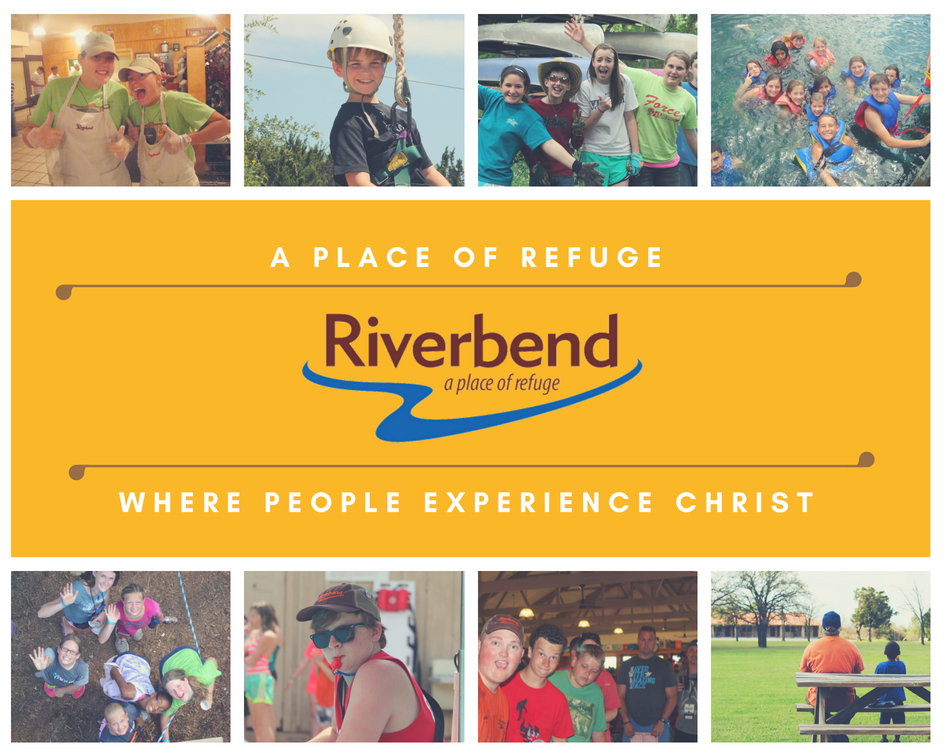 Retreat Information
Date of Our Retreat:


Time:


More information can be found at:


Input your church or retreat icon here!